T.C.TRABZON ÜNİVERSİTESİ2023 YILI KURUM İÇ DEĞERLENDİRME RAPORU (KİDR) HAZIRLAMA BİLGİLENDİRME TOPLANTISI
KALİTE KOORDİNATÖRLÜĞÜ
10 OCAK 2024
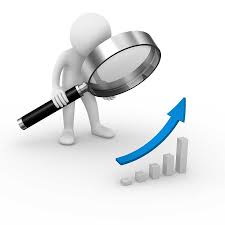 Kalite Süreçlerinde Temel Kavramlar
Kalite Güvence Sistemi

Yükseköğretim kurumlarının eğitim-öğretim, araştırma ve geliştirme ve toplumsal katkı faaliyetleri ile idari hizmetlerinin iç ve dış kalite güvencesi ve akreditasyon süreçlerini planlama ve uygulama esaslarının tümünü kapsayan sistemdir.
19.01.2024
TRÜ KALİTE KOORDİNATÖRLÜĞÜ
2
İç Kalite Güvence Sistemi
Yükseköğretim kurumunun, eğitim-öğretim ve araştırma faaliyetleri ile idarî hizmetlerinin kalitesinin ve kurumsal kalite geliştirme çalışmalarının, ilgili yükseköğretim kurumunun görevlendireceği değerlendiriciler tarafından değerlendirilmesidir.

Yükseköğretim kurumları, iç değerlendirme çalışmalarını içeren kurum iç değerlendirme raporlarını her yıl Ocak-Mart aylarında Kurul tarafından oluşturulan web tabanlı sisteme yükler.
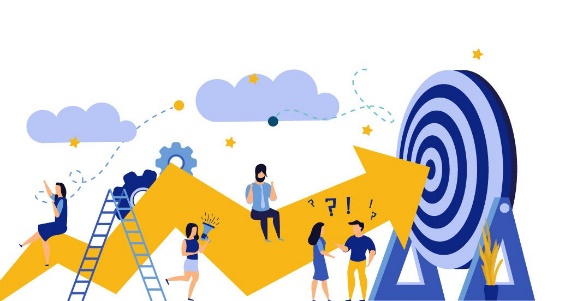 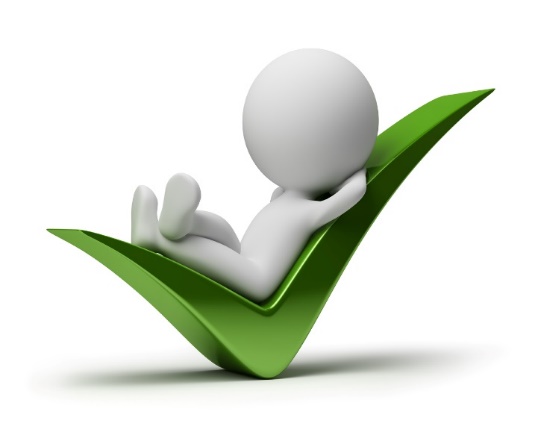 19.01.2024
TRÜ KALİTE KOORDİNATÖRLÜĞÜ
3
Dış Kalite Güvence Sistemleri
Dış Kalite Güvence SistemleriKurumsal Dış Değerlendirme
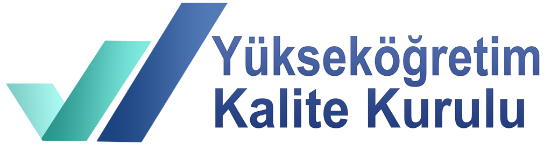 Yükseköğretim Kalite Kurulu tarafından gerçekleştirilen, her bir yükseköğretim kurumunun beş yılda en az bir kez dahil olduğu, bağımsız bir değerlendirme takımı tarafından eğitim ve öğretim, araştırma ve geliştirme, toplumsal katkı ile idari hizmet süreçlerindeki “Planlama, Uygulama, Kontrol Et ve Önlem Al (PUKÖ)” döngüsünün olgunluk düzeyi temel alınarak ölçütlerle buluşma düzeyinin nitel ve nicel olarak değerlendirildiği ve kuruma ait değerlendirme raporunun kamuoyu ile paylaşıldığı bir akran değerlendirme sürecidir.
19.01.2024
TRÜ KALİTE KOORDİNATÖRLÜĞÜ
5
Dış Kalite Güvence SistemleriKurumsal Akreditasyon
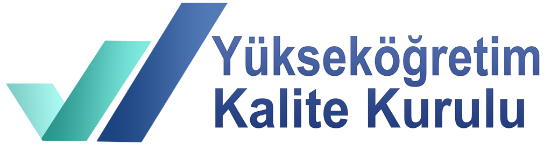 Yükseköğretim Kalite Kurulu (YÖKAK) tarafından gerçekleştirilen, bağımsız bir değerlendirme takımı tarafından eğitim ve öğretim, araştırma ve geliştirme, toplumsal katkı ile idari hizmet süreçlerindeki “Planlama, Uygulama, Kontrol Et ve Önlem Al (PUKÖ)” döngüsünün olgunluk düzeyi temel alınarak ölçütlerle buluşma düzeyinin nitel ve nicel olarak değerlendirildiği ve Yükseköğretim Kalite Kurulu tarafından verilen kuruma ait akreditasyon kararının ve raporun kamuoyu ile paylaşıldığı bir değerlendirme sürecidir.
19.01.2024
6
TRÜ KALİTE KOORDİNATÖRLÜĞÜ
Kalite İç ve Dış Değerlendirme Süreçlerinde PUKÖ
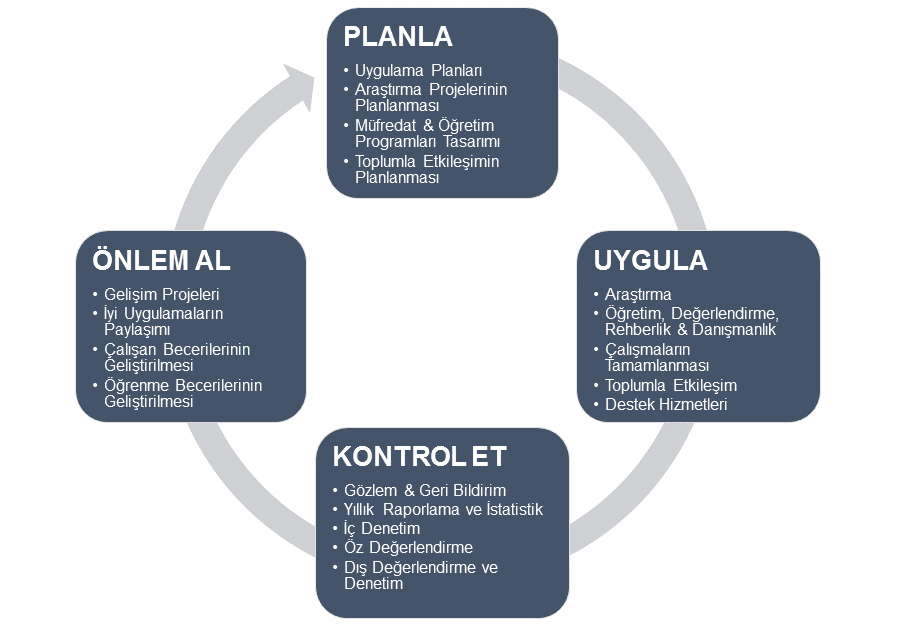 19.01.2024
TRÜ KALİTE KOORDİNATÖRLÜĞÜ
7
Kalite İç ve Dış Değerlendirme Süreçlerinde PUKÖ
19.01.2024
TRÜ KALİTE KOORDİNATÖRLÜĞÜ
8
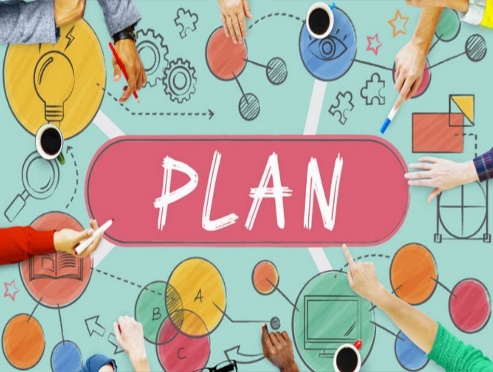 Planla
Problemler belirlenir,
 Durum analiz edilir, fırsatlar belirlenir,
 Önem derecesine göre iyileştirilmesi gereken noktalar sıralanır ve seçilir,
 Amaç ve hedefler belirlenir,
 Amaç ve hedeflere yönelik ölçütler ve standartlar belirlenir,
 İşbirliği yapılacak paydaşlar belirlenir,
 Görev ve sorumluluklar paylaşılır,
 Risk analizi yapılarak olası riskler ve risk yönetimi stratejileri belirlenir,
 Kaynaklar güvence altına alınır.
19.01.2024
TRÜ KALİTE KOORDİNATÖRLÜĞÜ
9
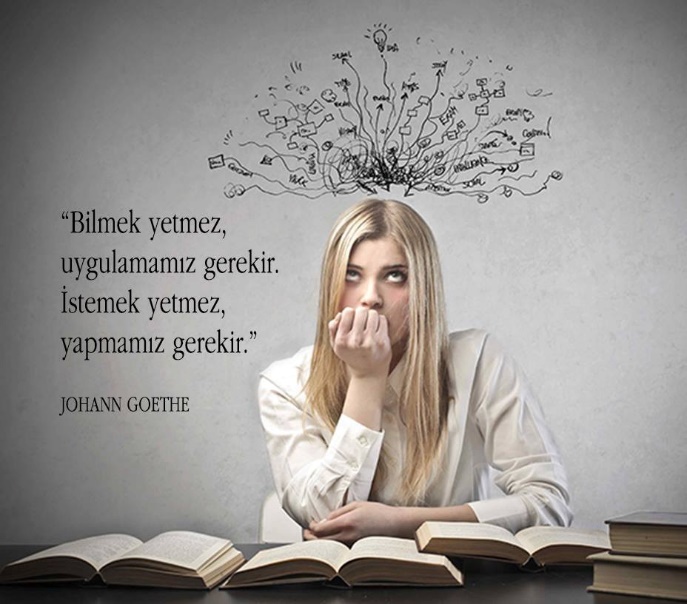 Uygula
Görev alacak personel, gerekiyorsa eğitilir,
Süreç iyi bir şekilde tanımlanır ve prosedürler hazırlanır,
Birimler arası koordinasyon sağlanır,
Beklenmedik olaylar ve problemlerle, yeni öğrenilen bilgiler not edilir.
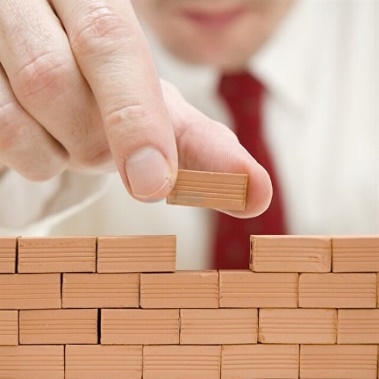 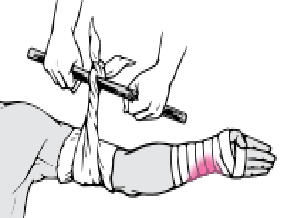 19.01.2024
TRÜ KALİTE KOORDİNATÖRLÜĞÜ
10
Kontrol Et
Hedeflere ulaşılıp ulaşılmadığı kontrol edilir,
Planlanan hedeflerden sapmalar varsa düzeltici eylemler oluşturulur, 
Kalite güvence standartları hazırlanır.
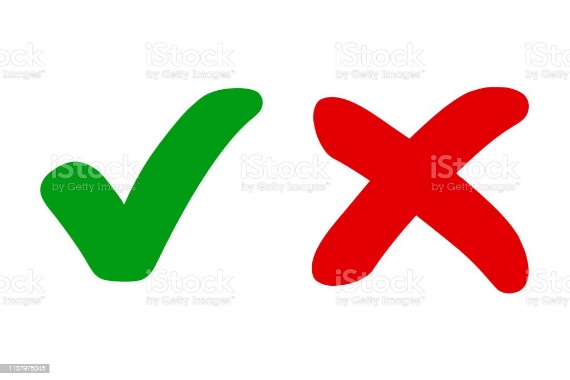 19.01.2024
TRÜ KALİTE KOORDİNATÖRLÜĞÜ
11
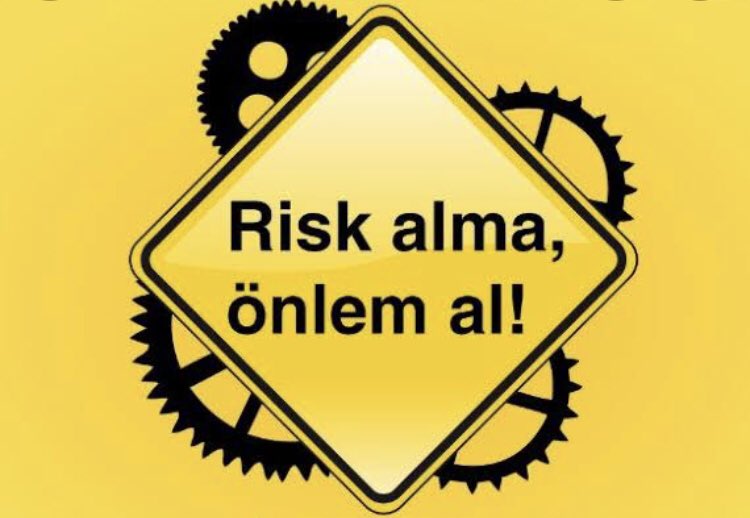 Önlem Al
Projenin başarılı olup olmadığına karar verilir,

Başarılıysa elde edilen kazanımları sürdürmek için gerekli önlemlerin alınması ve uygulamanın standartlaştırılması gerekir,

Uygulama pilot bir uygulamaysa ve başarılı olduysa gerekli revizyonlarla birlikte daha geniş çerçevede uygulanmaya çalışılır, 

Başarısız bir pilot çalışmaysa revizyonlarla birlikte yeni bir döngüye başlanabilir ya da proje terk edilebilir.
19.01.2024
TRÜ KALİTE KOORDİNATÖRLÜĞÜ
12
Yönetsel / İdari süreçlerde PUKÖ döngüsünü sağlamak amacıyla
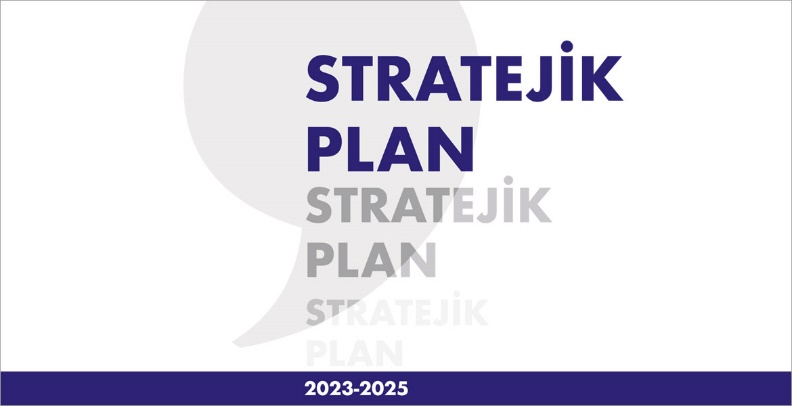 Stratejik Planlar, 
Kurum İç Değerlendirme Raporları,
Birim İç Değerlendirme Raporları 
İdare Faaliyet Raporları,
İç Kontrol Eylem Planları, 
...
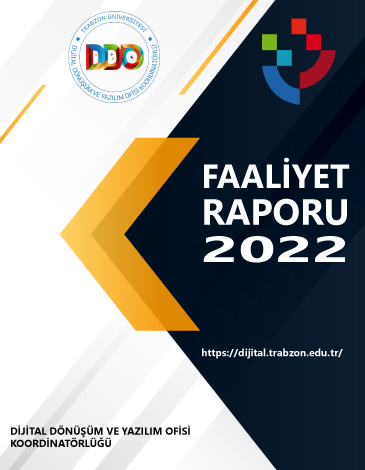 19.01.2024
TRÜ KALİTE KOORDİNATÖRLÜĞÜ
13
Eğitim-Öğretim süreçlerinde PUKÖ döngüsünü sağlamak için,
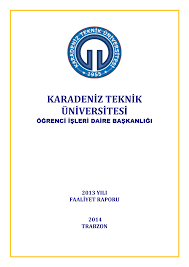 Stratejik Yönetim kapsamında yıllık performans izlemeleri ve değerlendirme toplantıları,
Birim İç Değerlendirme Raporları,
Üniversite Bilgi Sistemi ve Raporları,
Öğrenci ve Çalışan Memnuniyet Anketleri,
…
19.01.2024
TRÜ KALİTE KOORDİNATÖRLÜĞÜ
14
Araştırma-Geliştirme süreçlerinde PUKÖ döngüsünü sağlamak için;
TÜBİTAK proje sayısı, 
Düzenlenen ulusal bilimsel etkinlik sayısı, 
Girişimcilik yarışmalarına katılan proje sayısı, 
Girişimcilik konusunda verilen danışmanlık sayısı,
Bilimsel yayın sayısı, 
URAP sıralaması,
CÜBAP proje sayısı, 
Stratejik Yönetim kapsamında yıllık performans izlemeleri ve değerlendirme toplantıları,
Birim İç Değerlendirme Raporları
…
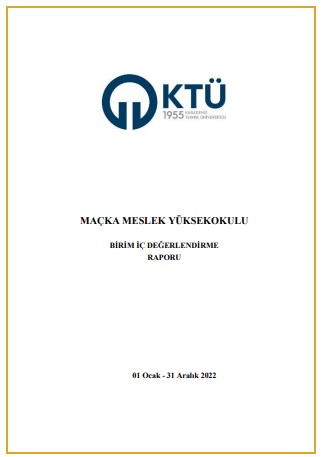 19.01.2024
TRÜ KALİTE KOORDİNATÖRLÜĞÜ
15
Toplumsal Katkı süreçlerinde PUKÖ döngüsünü sağlamak amacıyla;
Stratejik Yönetim kapsamında yıllık performans izlemeleri ve değerlendirme toplantıları, 
Şehir tanıtım çalışmaları,
Yerel kuruluşlarla yapılan protokol sayıları, 
Öğrenci toplulukları faaliyet raporları, 
Danışmanlık hizmetinden yararlanan kuruluş sayıları
…
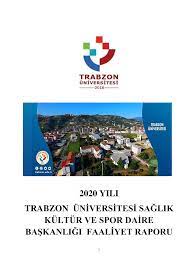 19.01.2024
TRÜ KALİTE KOORDİNATÖRLÜĞÜ
16
PUKÖ Döngüsü Örnekleri
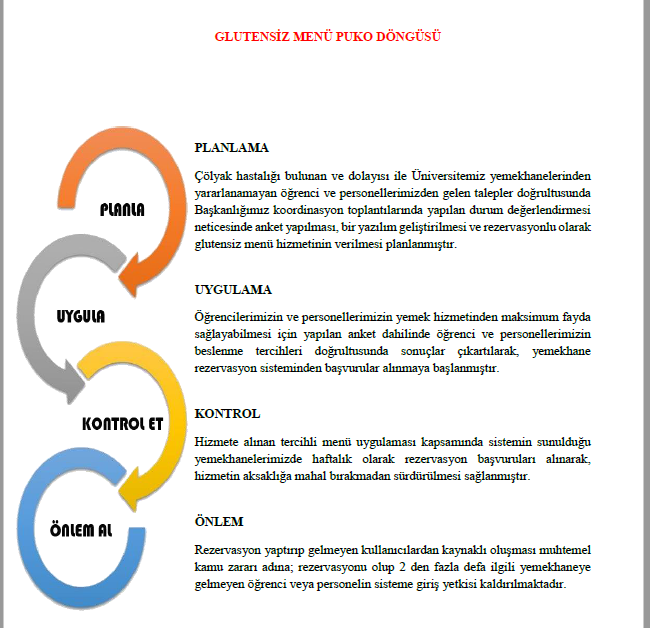 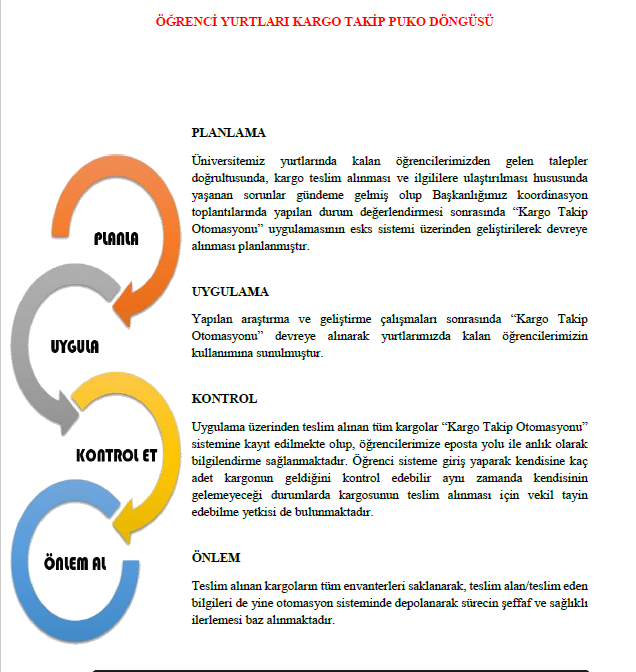 19.01.2024
TRÜ KALİTE KOORDİNATÖRLÜĞÜ
17
Kurumsal İç Değerlendirme Raporu (KİDR) hazırlamanın amacı nedir?
19.01.2024
TRÜ KALİTE KOORDİNATÖRLÜĞÜ
18
Kurumsal İç Değerlendirme Raporu (KİDR) Hazırlamanın Amacı
Kurumun kendi güçlü ve gelişmeye açık yönlerini tanımasına ve iyileştirme süreçlerine katkı sağlamak,  

Kurumun kendi performansı hakkında öz değerlendirme yapmasını sağlamak, 

İç kalite güvencesi sistemi ve iç değerlendirme çalışmalarının yıl boyunca etkin ve etkili gerçekleştirilmesini sağlamak, 

Kurumun, Kurumsal Dış Değerlendirme Programı, Kurumsal Akreditasyon Programı ve İzleme Programı süreçlerinden en üst düzeyde faydalanmasını sağlamak, 

Kurumda, öz değerlendirme çalışmaları ve kalite güvencesi kültürünün yaygınlaştırılması ve içselleştirilmesinde paydaşlarla iletişim ve iş birliğini geliştirmek.
19.01.2024
TRÜ KALİTE KOORDİNATÖRLÜĞÜ
19
Kurumsal İç Değerlendirme Raporu (KİDR): İçerik
KİDR’de yükseköğretim kurumunun iç kalite güvencesi sisteminin olgunluk düzeyi irdelenmelidir. Bu kapsamda aşağıdaki soruların kanıta dayalı olarak yanıtlanması beklenmektedir:

Kurumun değerleri, misyon ve hedefleriyle uyumlu olarak; kalite güvencesi sistemi, eğitim ve öğretim, araştırma ve geliştirme, toplumsal katkı ve yönetim sistemi süreçlerinde sahip olduğu kaynakları ve yetkinlikleri nasıl planladığı ve yönettiği, 
Kurumun genelinde ve süreçler bazında izleme ve iyileştirmelerin nasıl gerçekleştirildiği,
Planlama, uygulama, izleme ve iyileştirme süreçlerine paydaş katılımının ve kapsayıcılığın nasıl sağlandığı,
Kurumun iç kalite güvencesi sisteminde güçlü ve iyileşmeye açık alanların neler olduğu, 
Gerçekleştirilemeyen iyileştirmelerin nedenleri,
Yükseköğretimin hızlı değişen gündemi kapsamında kurumun rekabet avantajını koruyabilmesi için kalite güvencesi sisteminde sürdürülebilirliği nasıl sağlayacağı.
19.01.2024
TRÜ KALİTE KOORDİNATÖRLÜĞÜ
20
Kurum İç Değerlendirme Raporu (KİDR)
Kurum İç Değerlendirme Raporunun hazırlanma sürecinin, Kuruma katkısının arttırılması amacıyla;

Çalışmalarda kapsayıcılık ve katılımcılığın sağlanması, 
Bürokratik veri yönetiminden daha ziyade süreç yönetimi yaklaşımının benimsenmesi, 
Kalite komisyonu çalışmalarında şeffaflığın sağlanması ve 
Sürekli eğitim çalışmalarıyla desteklenmesi,

beklenmektedir.
19.01.2024
TRÜ KALİTE KOORDİNATÖRLÜĞÜ
21
Kurum İç Değerlendirme Raporu (KİDR)
KİDR;
Kurumsal Dış Değerlendirme ve Akreditasyon Ölçütleri (KDDAÖ), 
Kurum İç Değerlendirme Raporu Hazırlama Kılavuzu, 
YÖKAK Dereceli Değerlendirme Anahtarı (Rubrik) ve 
Önceki yıllara ait KİDR’ler ve dış değerlendirme raporları 

dikkate alınarak Kalite Güvencesi Yönetim Bilgi Sistemi (KGYBS) üzerinden hazırlanmalıdır. 

Raporda yer alan verilen bilgiler; çeşitli belgeler ve kanıtlarla desteklenmelidir.
19.01.2024
TRÜ KALİTE KOORDİNATÖRLÜĞÜ
22
KURUM İÇ DEĞERLENDİRME RAPORU (KİDR) ŞABLONU
2023 yılı KİDR’leri, KDDA Ölçütleri ve KİDR hazırlama kılavuzu sürüm 3.2’ye göre hazırlanacaktır.
19.01.2024
TRÜ KALİTE KOORDİNATÖRLÜĞÜ
23
Kurum İç Değerlendirme Raporu Şablonu
ÖZET: Bu bölümde, raporun amacı, kapsamı ve hazırlanma sürecine ilişkin kısa bilgilere yer verilmelidir. Kurumun öz değerlendirme çalışmalarının temel bulguları özetlenmelidir.

KURUM HAKKINDA BİLGİLER: Bu bölümde, kurumun tarihsel gelişimi, misyonu, vizyonu, değerleri, hedefleri, organizasyon yapısı ve iyileştirme alanları hakkında bilgi verilmeli ve aşağıdaki hususları içerecek şekilde düzenlenmelidir.
19.01.2024
TRÜ KALİTE KOORDİNATÖRLÜĞÜ
24
Kurum İç Değerlendirme Raporu Şablonu
İletişim Bilgileri: Değerlendirme takımının KİDR değerlendirme ve/veya ziyaret sürecinde iletişim kuracağı Yükseköğretim Kurumu Kalite Komisyon Başkanının (Rektör ya da ilgili Rektör Yardımcısı) iletişim bilgileri (isim, adres, telefon, e-posta vb.) verilmelidir.
Tarihsel Gelişimi: Kurumun kısa tarihçesi ve mevcut durumu (toplam öğrenci sayısı, akademik ve idari çalışan sayıları, altyapı durumu vb. özet bilgiler) hakkında kısa bir bilgi verilmelidir.

 Misyonu, Vizyonu, Değerleri ve Hedefleri: “Kurum ne yapmaya çalışıyor?” sorusuna yanıt verebilmek üzere kurumun misyonu, vizyonu, değerleri ve hedefleri bu kısımda özet olarak sunulmalıdır.
19.01.2024
TRÜ KALİTE KOORDİNATÖRLÜĞÜ
25
Kurum İç Değerlendirme Raporu Şablonu
Kurum İç Değerlendirme Raporunda yer alan başlıkların yazımı için YÖKAK Dereceli Değerlendirme Anahtarı kullanılacaktır.

 LİDERLİK, YÖNETİŞİM VE KALİTE
 EĞİTİM VE ÖĞRETİM
 ARAŞTIRMA VE GELİŞTİRME
 TOPLUMSAL KATKI

başlıkları altında toplam 14 ölçüt ve 46 alt ölçüt ile gerçekleştirilmektedir. 

Değerlendirme süreçlerinde kullanılan temel araç YÖKAK Dereceli Değerlendirme Anahtarı’dır.
19.01.2024
TRÜ KALİTE KOORDİNATÖRLÜĞÜ
26
Kurumsal Dış Değerlendirme ve Akreditasyon Ölçütleri (s 3.2)
4 ANA BAŞLIK, 14 ÖLÇÜT VE 46 ALT ÖLÇÜT
Program Tasarımı, Değerlendirimesi ve Güncellenmesi
Programların Yürütülmesi
Öğrenme Kaynakları ve Akademik Destek Hizmetleri
Öğretim Kadrosu
Liderlik ve Kalite
Misyon ve Stratejik Amaçlar
Yönetim Sistemleri
Paydaş Katılımı
Uluslararasılaşma
Araştırma Süreçlerinin Yönetimi ve Araştırma Kaynakları
Araştırma Yetkinliği, İş Birlikleri ve Destekler
Araştırma Performansı
Toplumsal Katkı Süreçlerinin Yönetimi ve Toplumsal Katkı Kaynakları
Toplumsal Katkı Performansı
Araştırma ve 
Geliştirme
Eğitim ve 
Öğretim
Liderlik, Yönetişim 
ve Kalite
19.01.2024
TRÜ KALİTE KOORDİNATÖRLÜĞÜ
27
Toplumsal Katkı
A. LİDERLİK, YÖNETİŞİM ve KALİTE
19.01.2024
TRÜ KALİTE KOORDİNATÖRLÜĞÜ
28
A. LİDERLİK, YÖNETİŞİM ve KALİTE
19.01.2024
TRÜ KALİTE KOORDİNATÖRLÜĞÜ
29
B. EĞİTİM VE ÖĞRETİM
19.01.2024
TRÜ KALİTE KOORDİNATÖRLÜĞÜ
30
B. EĞİTİM VE ÖĞRETİM
19.01.2024
TRÜ KALİTE KOORDİNATÖRLÜĞÜ
31
C. ARAŞTIRMA VE GELİŞTİRME(Sanat alanları bulunan yükseköğretim kurumlarında Araştırma ve Geliştirme başlığı altında sanat faaliyetleri de bu kapsamda değerlendirilmelidir.)
19.01.2024
TRÜ KALİTE KOORDİNATÖRLÜĞÜ
32
C. ARAŞTIRMA VE GELİŞTİRME
19.01.2024
TRÜ KALİTE KOORDİNATÖRLÜĞÜ
33
D. TOPLUMSAL KATKI
19.01.2024
TRÜ KALİTE KOORDİNATÖRLÜĞÜ
34
D. TOPLUMSAL KATKI
19.01.2024
TRÜ KALİTE KOORDİNATÖRLÜĞÜ
35
D. TOPLUMSAL KATKI
19.01.2024
TRÜ KALİTE KOORDİNATÖRLÜĞÜ
36
Kurum İç Değerlendirme Raporu Şablonu
SONUÇ VE DEĞERLENDİRME

Kurumun güçlü yönleri ile geliştirmeye açık yönlerinin Liderlik, Yönetim ve Kalite, Eğitim ve Öğretim, Araştırma ve Geliştirme ve Toplumsal Katkı başlıkları altında özet olarak sunulması beklenmektedir. 

Kurum daha önce bir dış değerlendirme sürecinden geçmiş ve kuruma sunulmuş bir Kurumsal Geri Bildirim Raporu varsa bu raporda belirtilen geliştirmeye açık yönlerin giderilmesi için alınan önlemler, gerçekleştirilen faaliyetler sonucunda sağlanan iyileştirmeler ve ilerleme kaydedilemeyen noktaların neler olduğu açıkça sunulmalı ve mevcut durum değerlendirmesi ayrıntılı olarak verilmelidir.
19.01.2024
TRÜ KALİTE KOORDİNATÖRLÜĞÜ
37
YÖKAK Dereceli Değerlendirme Anahtarı ve Kullanımı
YÖKAK Dereceli Değerlendirme Anahtarı yükseköğretim kurumlarının iç değerlendirme çalışmaları ve kurum iç değerlendirme raporu yazımında ve aynı zamanda dış değerlendirme süreçlerinde de kullanılan rubrik tarzında geliştirilmiş bir ölçme aracıdır. 

Kurumsal değerlendirme ya da karar verme süreçlerinde açıklık, nesnellik, anlaşılırlık, tutarlık ve şeffaflığını arttırmak amacıyla geliştirilmiştir.
19.01.2024
TRÜ KALİTE KOORDİNATÖRLÜĞÜ
38
YÖKAK Dereceli Değerlendirme Anahtarı ve Kullanımı
YÖKAK Dereceli Değerlendirme Anahtarı’nda her bir alt ölçüt için kalite güvencesi süreç ya da mekanizmaları; planlama, uygulama, kontrol etme ve önlem alma (PUKÖ) basamaklarının olgunluk düzeyleri dikkate alınarak tanımlanmış olup, 1 - 5 arasındaki bir ölçekle derecelendirilmiştir. 

Bu anahtarla olgunluk düzeyi belirlenen alt ölçütler, ilgili ölçütlerin karşılanma düzeyini ortaya koymaktadır.
19.01.2024
TRÜ KALİTE KOORDİNATÖRLÜĞÜ
39
YÖKAK Dereceli Değerlendirme Anahtarı ve KullanımıAlt ölçütlerin PUKÖ döngüsü ile ilişkilendirilmiş olgunluk düzeyleri
19.01.2024
40
TRÜ KALİTE KOORDİNATÖRLÜĞÜ
YÖKAK Dereceli Değerlendirme Anahtarı ve Kullanımı
KGYBS üzerinden gerçekleştirilecek rapor yazımında, açıklamalar “Başlıklar” altında yer alan her bir ölçüte yönelik olarak yapılmalı; ölçütlerin açıklamaları yazılırken alt ölçütlerdeki olgunluk düzeyi esas alınmalıdır. 

Alt ölçütlerin olgunluk düzeyinin değerlendirmesinde kullanılan YÖKAK Dereceli Değerlendirme Anahtarı 1-5 arasında derecelendirilen basamaklardan oluşmaktadır.
19.01.2024
TRÜ KALİTE KOORDİNATÖRLÜĞÜ
41
YÖKAK Dereceli Değerlendirme Anahtarı ve KullanımıKİDR yazımında başlık, ölçüt ve alt ölçütlerin ilişkilendirilmesi örneği
19.01.2024
TRÜ KALİTE KOORDİNATÖRLÜĞÜ
42
YÖKAK Dereceli Değerlendirme Anahtarı ve KullanımıKİDR yazımında başlık, ölçüt ve alt ölçütlerin ilişkilendirilmesi örneği
YÖKAK Dereceli Değerlendirme Anahtarı ve Kullanımı
Her bir olgunluk düzeyi bir önceki olgunluk düzeyini mutlaka kapsamalıdır.
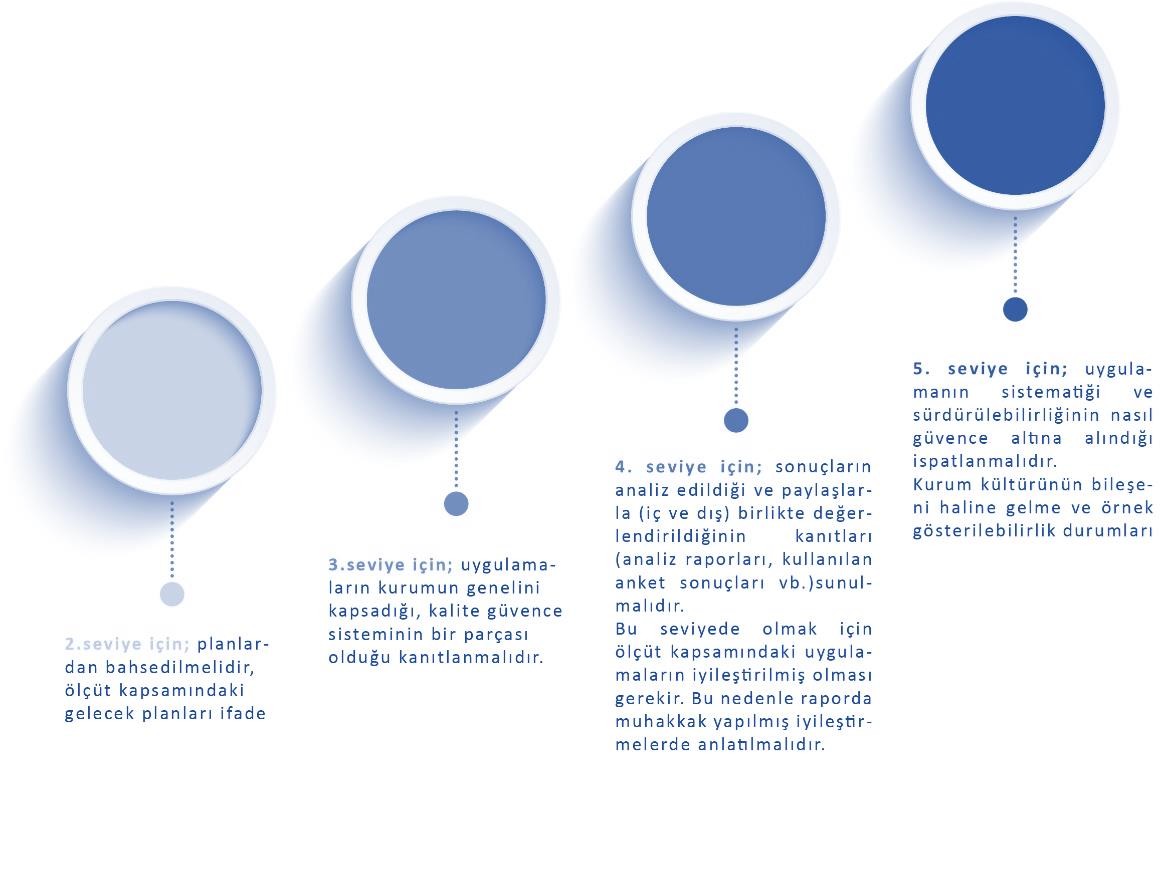 19.01.2024
TRÜ KALİTE KOORDİNATÖRLÜĞÜ
44
YÖKAK Dereceli Değerlendirme Anahtarı ve Kullanımı
Bir alt ölçütte dört (4) OLGUNLUK SEVİYESİNE karar verebilmek için;

Uygulamaların kurumun geneline yayılmış olması,
Uygulamalardan sonuç elde edilmiş olması,
Bu sonuçların izleniyor olması,
İzleme sonuçlarının ilgili paydaşlarla birlikte değerlendirilerek; uygulamaların iyileştirilmiş olması,
Tüm bunların kanıtlarla desteklenmesi gerekmektedir.
19.01.2024
TRÜ KALİTE KOORDİNATÖRLÜĞÜ
45
YÖKAK Dereceli Değerlendirme Anahtarı ve Kullanımı
Bir alt ölçütte beş (5) OLGUNLUK SEVİYESİNE karar verebilmek için ise yukarıda yer alan hususların yanı sıra; 

Uygulamaların sistematikliğinin ve sürdürülebilirliğinin (PUKÖ çevriminin birkaç kez kapatılması),
Uygulamaların kurumun genelinde katkı sağladığının ve içselleştirildiğinin,
Örnek olabilme durumunun (Bağımsız bir kurum ya da kuruluş tarafından bu durumun teyit edilmesi) karşılandığının, 

ispatlanması gerekmektedir.
19.01.2024
TRÜ KALİTE KOORDİNATÖRLÜĞÜ
46
KİDR Hazırlanması ve Yazımı
Kılavuzda ölçütlerin karşılanma düzeyine ilişkin hangi kanıtların beklendiği her alt ölçüt altında bulunan “örnek kanıtlar” bölümünde yer almaktadır.

Sunulan kanıtlar rapor içeriği ve seçilen olgunluk düzeyiyle tutarlı olmalı; aynı zamanda yapılan açıklamaları destekleyecek şekilde çeşitlendirilmelidir. 

Bazı durumlarda bir bilgi, belge veya doküman birden çok ölçütün/alt ölçütün kanıtı olabilir. Bu durumda bilgi, belge veya dokümanın yalnızca ilgili bölümlerine atıf yapılmalıdır.
19.01.2024
TRÜ KALİTE KOORDİNATÖRLÜĞÜ
47
KİDR Hazırlanması ve Yazımı
Kurum hakkındaki genel bilgiler ile kurumun kalite güvencesi sistemi, eğitim ve öğretim, araştırma ve geliştirme, toplumsal katkı ve yönetim sistemiyle ilgili bilgilere ilk yıl raporunda yer verildikten sonra izleyen yıllarda benzer bilgilerin yeniden verilmesine gerek yoktur. 

Yalnızca değişen/geliştirilen yönlere ve ilerleme kaydedilemeyen noktalara ilişkin açıklamalara yer verilmesi beklenmektedir.
19.01.2024
TRÜ KALİTE KOORDİNATÖRLÜĞÜ
48
KİDR Hazırlanması ve Yazımı
Kurum, dış değerlendirme programına dâhil olmuş ise KGBR/KAR/İzleme Raporu’nda yer alan geri bildirimler kapsamında gerçekleştirilen iyileştirme faaliyetlerine, bu kapsamdaki somut iyileştirme sonuçlarına ve ilerleme kaydedilemeyen noktalar ile bunların nedenlerine yer verilmelidir.
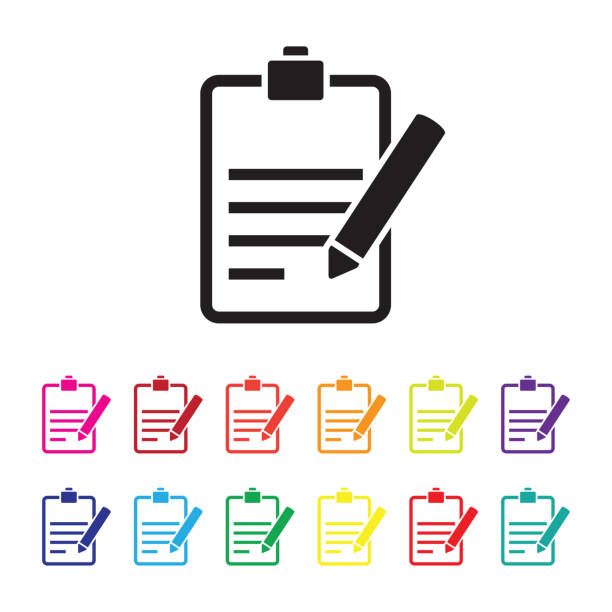 19.01.2024
TRÜ KALİTE KOORDİNATÖRLÜĞÜ
49
KİDR Hazırlanması ve Yazımı
KİDR hazırlanırken kılavuzda yer alan hususlara ilişkin “bu husus kurumumuzda mevcuttur”, “bu hususa ilişkin uygulama bulunmaktadır”, “kurumumuzda söz konusu sistem bulunmaktadır” şeklinde kısa cevaplar vermek yerine, ilgili sürecin kurumda nasıl işlediğine ve yönetildiğine ilişkin ayrıntıya yer verecek şekilde bir yöntemin izlenmesi beklenmektedir. 

Ayrıca, kılavuzda yer alan hususlar dışında dikkat çekilmek istenen kuruma özgü durumlar söz konusu ise bunlara da raporda yer verilebileceği unutulmamalıdır.
19.01.2024
TRÜ KALİTE KOORDİNATÖRLÜĞÜ
50
KİDR Hazırlanması ve Yazımı
Her yükseköğretim kurumunun yazmış olduğu KİDR’nin sayfa sayısı kurumun yapısına büyüklüğüne ve karmaşıklığına bağlı olarak değişmektedir. 

KİDR yazımında gerekli bilginin aktarılması sayfa çokluğu ile değil, açık ve anlaşılır kanıtlar ile öz bir şekilde ifade edilmesi beklenmektedir. Bu nedenle, KİDR metni en fazla 80 sayfa olacak şekilde planlanmalıdır.
19.01.2024
TRÜ KALİTE KOORDİNATÖRLÜĞÜ
51
KİDR Hazırlanması ve Yazımı
KİDR yazımında kullanılan metin dili  kısa ve öz olmalıdır. Kurulan cümlelerde  akademik ve nesnel bir anlatım dili kullanılmalıdır,

Verilerin/açıklamaların/kanıtların, ölçüt/alt ölçüt ile uygunluğu kontrol edilerek sade bir anlatım benimsenmelidir.
19.01.2024
TRÜ KALİTE KOORDİNATÖRLÜĞÜ
52
KİDR Hazırlanması ve Yazımı
KİDR yazım metninde yer alan bilgilerin içerik olarak kurumu yansıtması ve kanıtlanabilirliğine dikkat edilmesi gerekmektedir,

Okuyucuların bilgilere hızlıca ulaşmasına yardımcı olması amacıyla ölçüt/alt ölçüt açıklamalarında, gerekirse raporun ilgili bölümlerine vurgu yapılmalı veya belirli sayfa numaralarına yönlendirme yapılmalıdır,
19.01.2024
TRÜ KALİTE KOORDİNATÖRLÜĞÜ
53
KİDR Hazırlanması ve Yazımı
Belirli zorunlu kısımlar dışında, önceki yılın KİDR’i tekrar edilmemeli; gerekirse önceki yıl KİDR’lerine atıfta bulunulmalıdır,

Kanıtlar içinde yer alan metinler, KİDR metninde birebir tekrarlanmamalıdır, 

KİDR’de kullanılan kanıtlar, ilgili alt ölçütü desteklemeli ve örtüşmelidir.
19.01.2024
TRÜ KALİTE KOORDİNATÖRLÜĞÜ
54
KİDR Hazırlanması ve Yazımı
KİDR metnine eklenen ya da kanıt olarak kullanılan web sayfası linklerine her dönemde erişim sağlanmalıdır,

Kurum, önceki yıllarda YÖKAK değerlendirmesinden geçmiş ise, değerlendirme raporları baz alınarak gerçekleştirilen ya da planlanan iyileştirmeler KİDR’de yer almalıdır.
19.01.2024
TRÜ KALİTE KOORDİNATÖRLÜĞÜ
55
KİDR Hazırlanması ve Yazımı
19.01.2024
TRÜ KALİTE KOORDİNATÖRLÜĞÜ
56
KİDR Hazırlanması ve Yazımı: Kanıt Kullanımı
Kanıtın alt ölçüt için yazılan metindeki ifadeleri doğrudan destekleyici olmasıdır. Bu amaçla, kuruma ait mevzuat, doküman, web sayfası, rapor, vb. kanıt olarak kullanılabilir. 

Kanıt başlıkları bu kılavuzun yazım stili sayfasında yer alan şekilde olmalıdır,

Kanıt olarak eklenen rapor/doküman vb.nin alt ölçütle ilişkili sayfalarına atıfta bulunulmalıdır,
19.01.2024
TRÜ KALİTE KOORDİNATÖRLÜĞÜ
57
KİDR Hazırlanması ve Yazımı: Kanıt Kullanımı
Kanıtlarda kullanılan görsel dosyaların (jpeg, png, vb.) kullanımından kaçınılmalı ve mümkünse görselin bulunduğu web sayfasının bağlantısı paylaşılmalıdır,

Kanıtlar olarak yüklenen ve içinde yalnızca linklerin bulunduğu word/PDF dosyaları yerine, bu linkler ilgili metin içerisine yerleştirilmelidir,
19.01.2024
TRÜ KALİTE KOORDİNATÖRLÜĞÜ
58
KİDR Hazırlanması ve Yazımı: Kanıt Kullanımı
KVKK’ya aykırı olan kanıtlar kullanılmamalıdır (öğrenci/personel vb. kişisel bilgilerini içeren),

Kurumun ticari sır ya da iş sırrı niteliği taşıyan hassas veri ve belgeler paylaşılmamalıdır,

Toplantı tutanaklarında imza sirküleri yerine, alınan kararları içeren kanıtlar (iyileştirmelerin yansıtıldığı kararlar)  kullanılmalıdır.
19.01.2024
TRÜ KALİTE KOORDİNATÖRLÜĞÜ
59
KİDR Hazırlanması ve Yazımı: Kanıt Kullanımı
https://kalite.trabzon.edu.tr/S/465/b-4-1
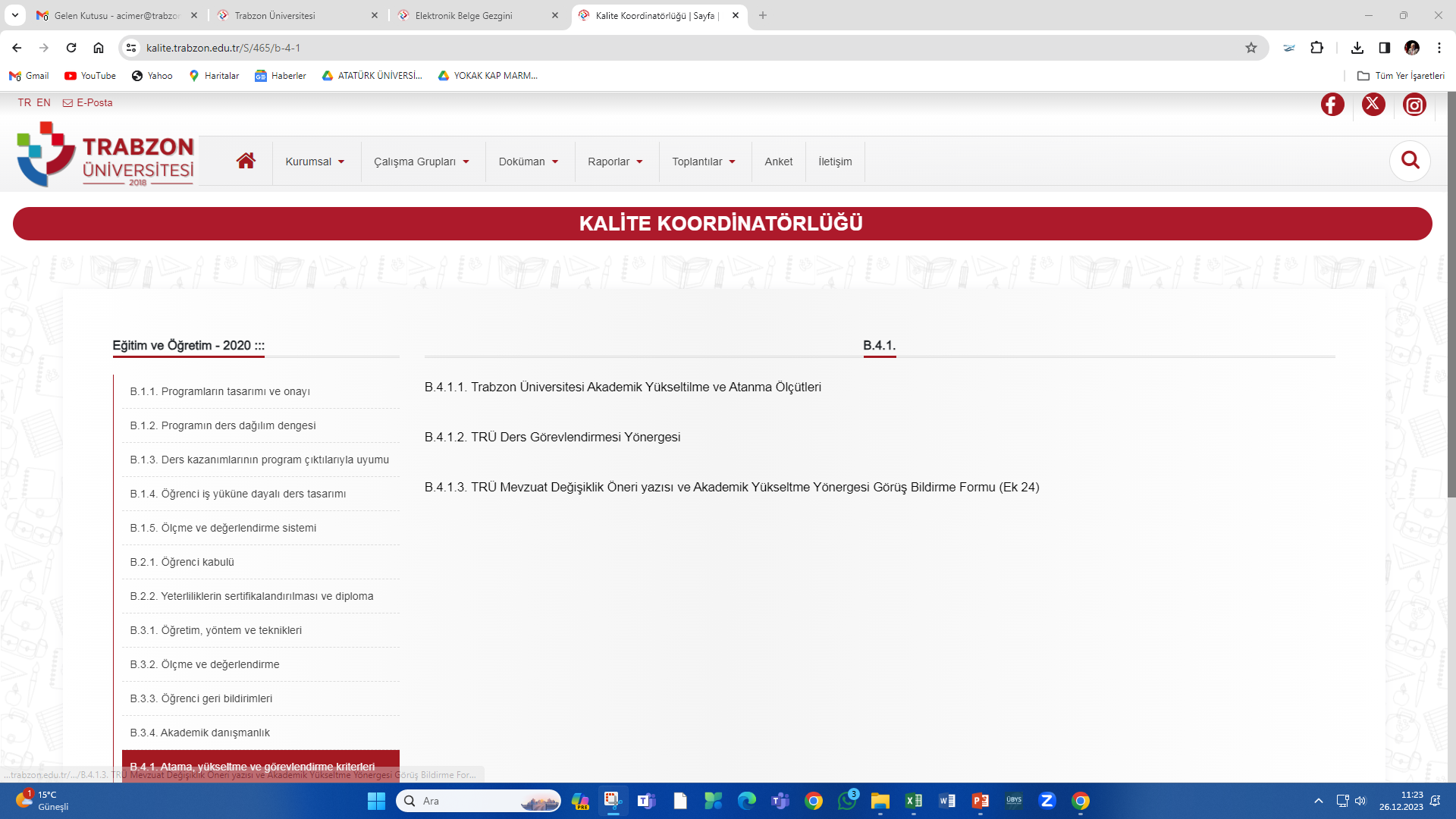 19.01.2024
TRÜ KALİTE KOORDİNATÖRLÜĞÜ
60
KİDR Hazırlanması ve Yazımı: Kanıt Kullanımı
https://kalite.trabzon.edu.tr/S/465/b-4-1
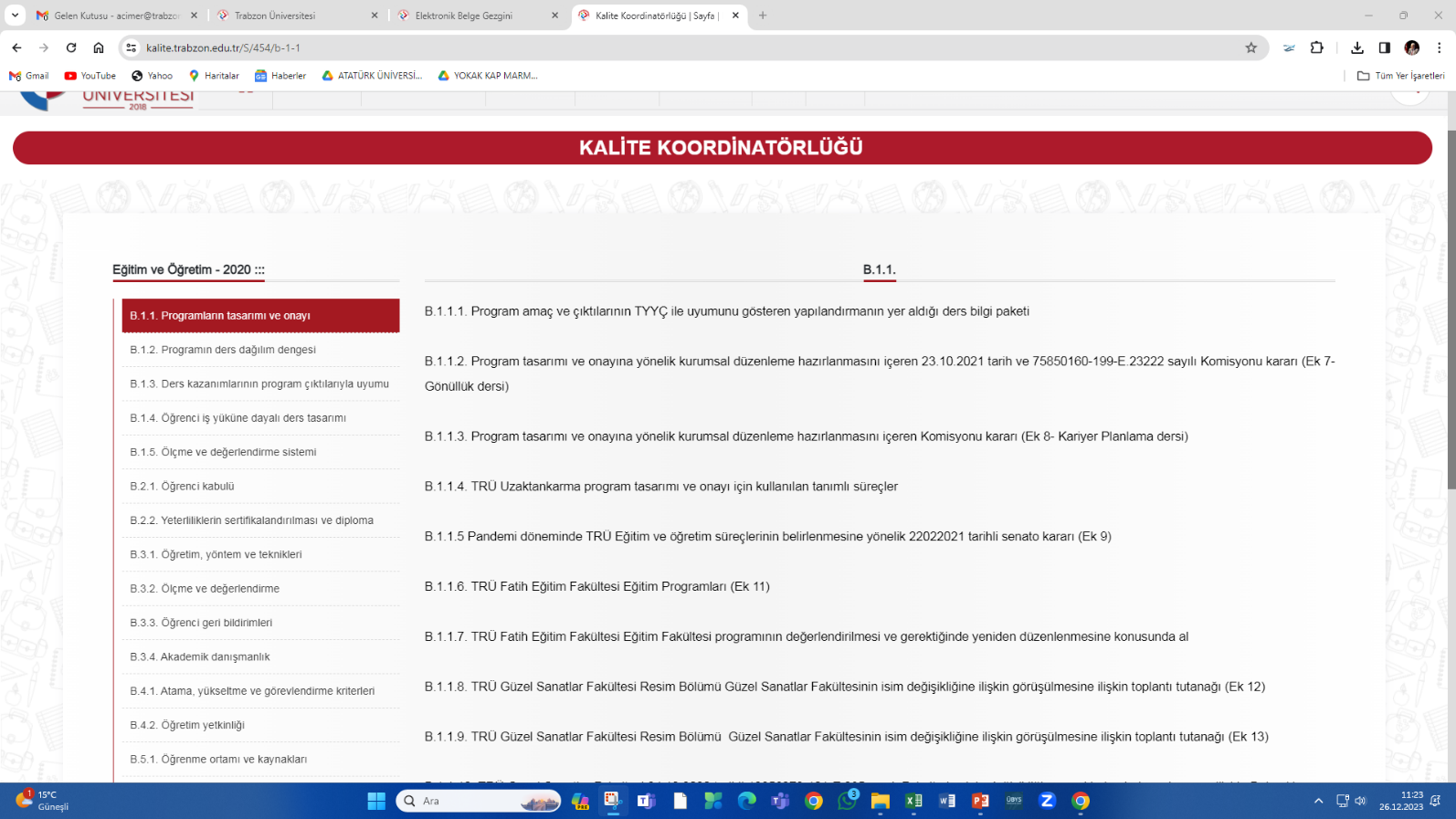 19.01.2024
TRÜ KALİTE KOORDİNATÖRLÜĞÜ
61
KİDR Hazırlanması ve Yazımı: Kanıt Kullanımı
https://kalite.trabzon.edu.tr/S/465/b-4-1
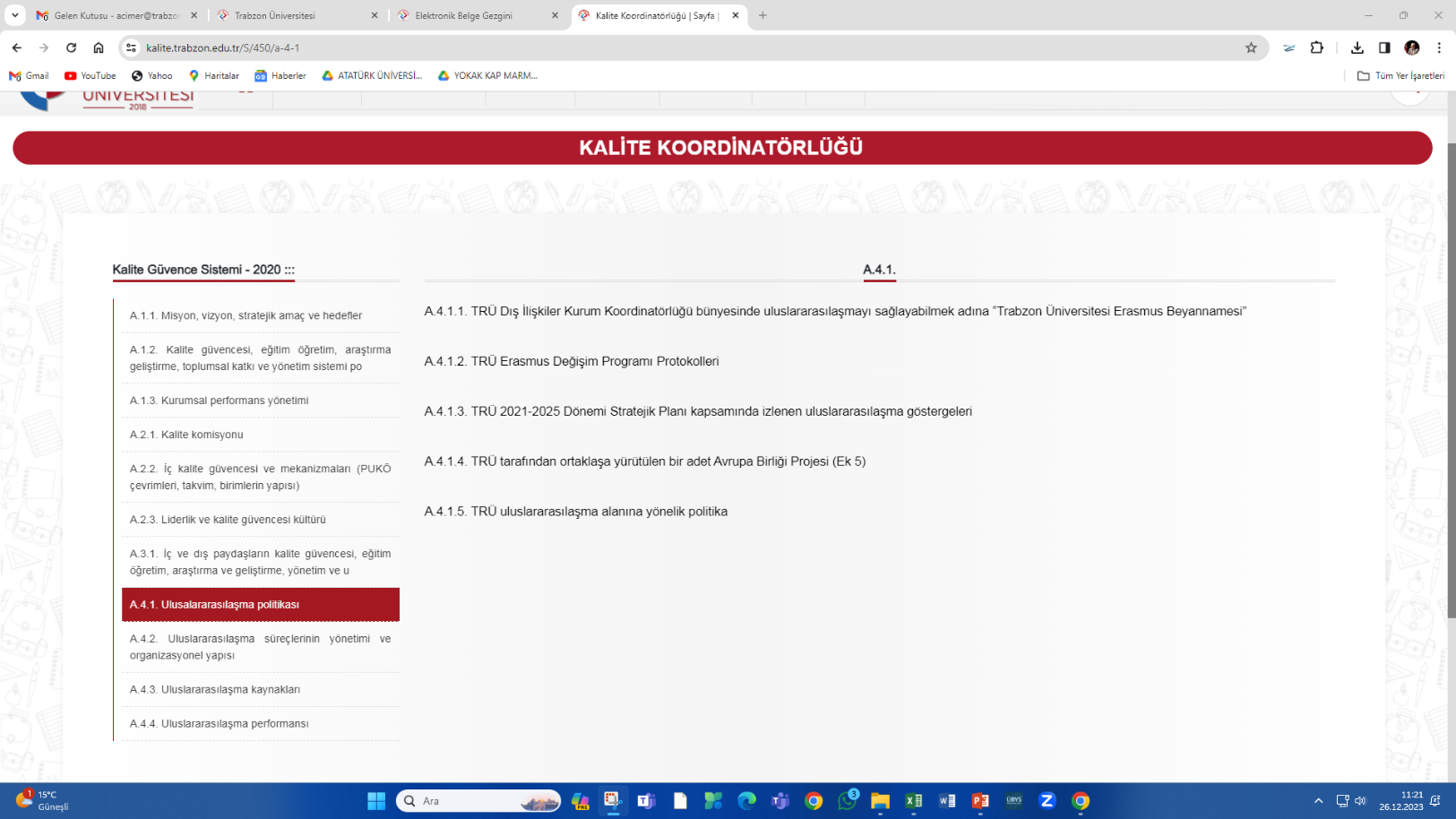 19.01.2024
TRÜ KALİTE KOORDİNATÖRLÜĞÜ
62
KİDR Hazırlanması ve Yazımı: Kanıt Kullanımı
Raporda yer alabilecek olası ifadeler ve buna karşılık muhakkak sunulması gereken kanıtlar şöyledir;
Beş (5) seviyesinde bir uygulama için yukarıdaki kanıt çeşidinin her birinden en az bir kanıt sunulmuş/sunulabilir olması gerekir.
19.01.2024
TRÜ KALİTE KOORDİNATÖRLÜĞÜ
63
KİDR’lerde Sık Karşılaşılan Problemler
Gerçekleştirilemeyen iyileştirmelerin nedenlerinin irdelenmemesi (Süre, kaynak yetersizliği...vb,), 

Gerçekleşen iyileştirmeler hakkında yeterli bilgi bulunmaması,

İç değerlendirme çalışmalarına ilişkin kapsayıcılık ve katılımcılığın zayıf olması, 

Kanıtların rapordaki bilgi ve açıklamaları desteklemekte yetersiz kalması,
19.01.2024
TRÜ KALİTE KOORDİNATÖRLÜĞÜ
64
KİDR’lerde Sık Karşılaşılan Problemler
Alt ölçütlerin değerlendirilmesinde iyileştirme/önlem alma kanıtı sunmadan “4” olgunluk düzeyinde puan verilmesi,

Örnek uygulamanın (5 olgunluk düzeyi) kurumun algısı ile sınırlı olması, sürdürülebilirlik, diğer kurumlara örnek olma, çözüm ve değer yaratma gibi yönlerin göz önünde bulundurulmaması,

Kanıtların kurum geneline yayılma konusunda bilgi vermemesi.
19.01.2024
TRÜ KALİTE KOORDİNATÖRLÜĞÜ
65
YAPILACAK ÇALIŞMALAR
19.01.2024
TRÜ KALİTE KOORDİNATÖRLÜĞÜ
66
YAPILACAK ÇALIŞMALAR
2024 Mart Ayı sonuna kadar Trabzon Üniversitesi Kurum İç Değerlendirme Raporunun (KİDR) hazırlanarak YÖKAK KGYBS’ne yüklenmesi zorunludur. 

Trabzon Üniversitesi Kurum İç Değerlendirme Raporu (KİDR), tüm akademik, idari ve araştırma birimlerimiz tarafından hazırlanacak Birim İç Değerlendirme Raporlarını esas alarak hazırlanacaktır. Bu nedenle;

Trabzon Üniversitesi akademik ve idari birimleri, uygulama ve araştırma merkezleri ile koordinatörlüklerinin de kendi Birim İç Değerlendirme Raporlarını (BİDR) en geç 26 ŞUBAT 2024 PAZARTESİ GÜNÜ sonuna kadar hazırlamaları ve tüm kanıtlarıyla birlikte her birimin kendi internet sayfasına yüklemeleri gerekmektedir. 

Akademik birimlerimiz Birim İç Değerlendirme Raporlarını, bölüm başkanlıkları tarafından hazırlanacak Bölüm İç Değerlendirme Raporlarını esas alarak hazırlayacakları için, bölüm başkanlıkları da kendi Bölüm İç Değerlendirme Raporlarını, 16 ŞUBAT 2024 CUMA GÜNÜ sonuna kadar hazırlamaları ve tüm kanıtlarıyla birlikte her bölümün kendi internet sayfasına yüklemeleri gerekmektedir.
19.01.2024
TRÜ KALİTE KOORDİNATÖRLÜĞÜ
67
Kaynaklar
Değerlendirme Programları Kılavuzu (SÜRÜM 3.1.1.) 

YÖKAK Değerlendirme Ölçütleri (3,1)

Kurum İç Değerlendirme Raporu (KİDR) Hazırlama Kılavuzu (Sürüm 3.2)
19.01.2024
TRÜ KALİTE KOORDİNATÖRLÜĞÜ
68
KURUM İÇ DEĞERLENDİRME RAPORU (KİDR) HAZIRLAMA
SORULARINIZ?
VE
ÖNERİLERİNİZ?
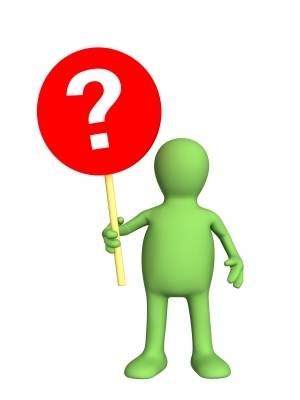 19.01.2024
TRÜ KALİTE KOORDİNATÖRLÜĞÜ
69
Katılımınız ve katkılarınız için teşekkür ederiz.
TRÜ Kalite Koordinatörlüğü